Классный час   «Вода как условие жизни на Земле»
Цели: расширить представления детей о значении воды в нашей жизни и  пользе которую она приносит; 
Воспитывать бережное отношение к воде
Посмотрите на глобус, такой видят  Землю космонавты из космоса. Если быстро вращать  глобус, то покажется  что он  одноцветный, голубой. А все потому что, этой краски  больше всего. Голубым цветом на нем изображены  моря, океаны, реки на нашей планете
В каких видах встречается вода ?
Отгадаем загадки
Шумит он в поле и в саду
А в дом не попадет, и никуда я не иду
Покуда он идет (дождь)

Пушистая вата , плывет куда то
Чем вата ниже, тем дождик ближе (туча)

 Он все время занят делом, он не может зря идти.
Он идет и красит белым, все , что видит на пути ( снег)
На дворе переполох, с неба сыплется горох, 
Съела шесть горошин  Нина , у нее теперь ангина (град)
 
Растет она вниз головой, растет не летом а зимой
 Но солнце ее припечет,Она заплачет и умрет (сосулька)
Молоко над речкой плыло, ничего не видно было
Растворилось молоко-стало видно далеко( туман)
В каких состояниях находится вода в природе?*
Рассмотрим свойства воды
Проделаем опыты с водой
Круговорот воды в природе
Круговорот воды происходит под влиянием солнечной радиации и сил тяжести. Солнце нагревает воду в океанах и морях, и она испаряется, преобразуясь в водяной пар. Параллельный процесс происходит и на суше: вода испаряется с нагретой Солнцем поверхности Земли или испаряется растениями в результате транспирации.
Транспира́ция (от лат. trans ― через + лат. spiro ― дышу, выдыхаю) — процесс движения воды через растение и её испарение через наружные органы растения,
Физминутка (песня) Снежинки капельки
Игра « Капельки»
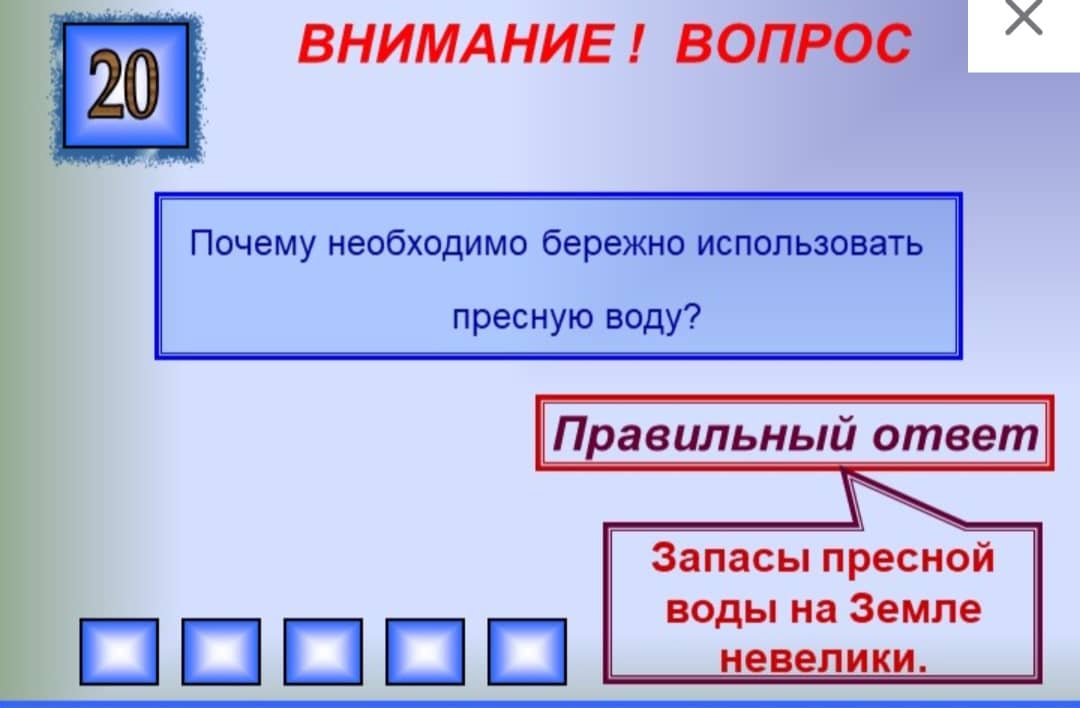 Игра с зонтиком
Задания
Работа по группам
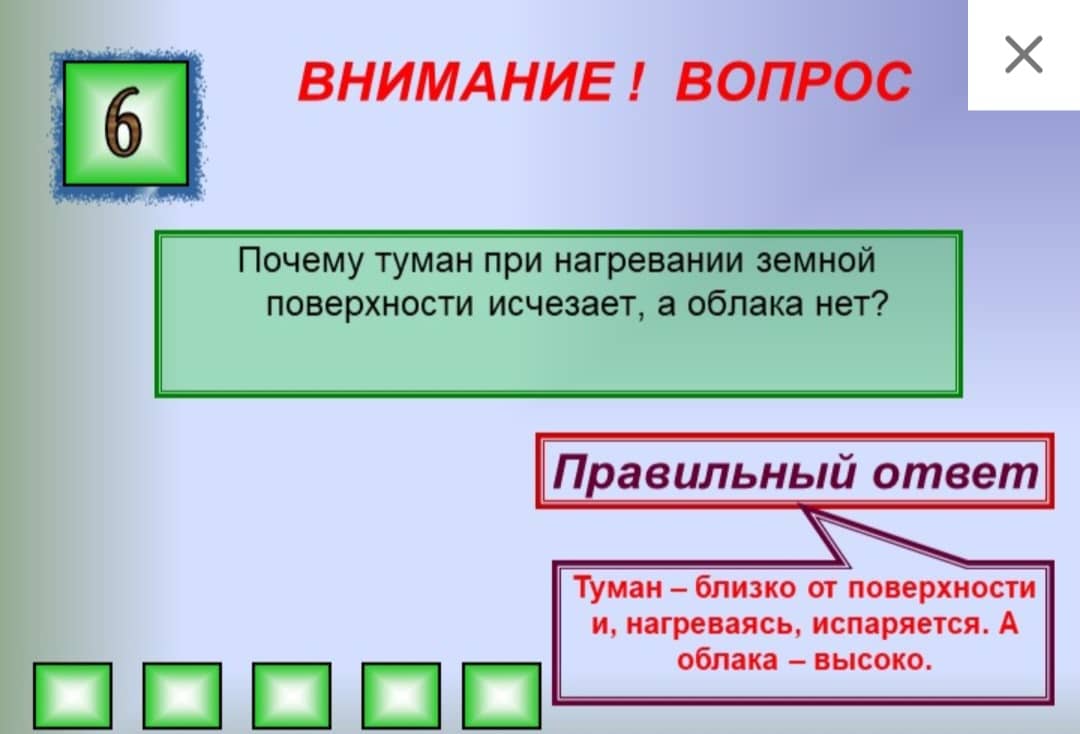 Работа с текстом
Заполните вагончики , какой этап урока вам больше понравился
Рефлексия
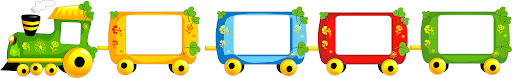